1
온라인몰 관리  > 쇼핑몰 등록 관리
1.Menu navigation
  온라인몰 관리 > 쇼핑몰 등록 관리 (online mall management) > 엑셀 업로드 (excel upload)

2.엑셀 업로드 button
  - Add the button next to 엑셀 다운 button
  - if clicks, open the modal

3.Modal
  1) title : ‘쇼핑몰 엑셀 업로드‘
  2) content area
    “- 많은 양의 쇼핑몰을 한꺼번에 수정/등록할 때, 엑셀을 업로드하여 일괄 등록할 수 있습니다.
    - 엑셀 양식은 '양식 다운' 버튼을 통해 다운로드할 수 있습니다.”
    a) 양식 다운 button
      - if clicks, download sample excel (‘온라인몰_등록_양식.xlsx’)
    b) 엑셀 업로드 button
      - if clicks, open file selection and if file is selected, show selected file name next to the button with x icon
  3) buttons
    a) 저장(save)
      - if clicks, show confirm msg.(“쇼핑몰 엑셀 업로드 하시겠습니까?”)
      - if YES, do the process and clos the modal and reload product Grid
    b) 취소 (cancel) : if clicks, close the modal

4.Process for excel upload
  1) logic
     INSERT st_mall     - mall_type = ‘online’
     - reg_date / reg_user_seq
  2) excel columns
    a) 쇼핑몰 이름 : {mall_name}
    b) 쇼핑몰 소개 : {mall_info}
    c) 쇼핑몰 카테고리 : {category_code}      - get st_code_dtl.code with grp_code = “OM” AND code_name=“{excel column(truncated)”
    d) 쇼핑몰 관리자 : {manager_name}
    e) 쇼핑몰 연락처 : {mall_phone}
    f) 관리자 연락처 : {manager_phone}
    g) 배송 조건 : {delivery_condition}
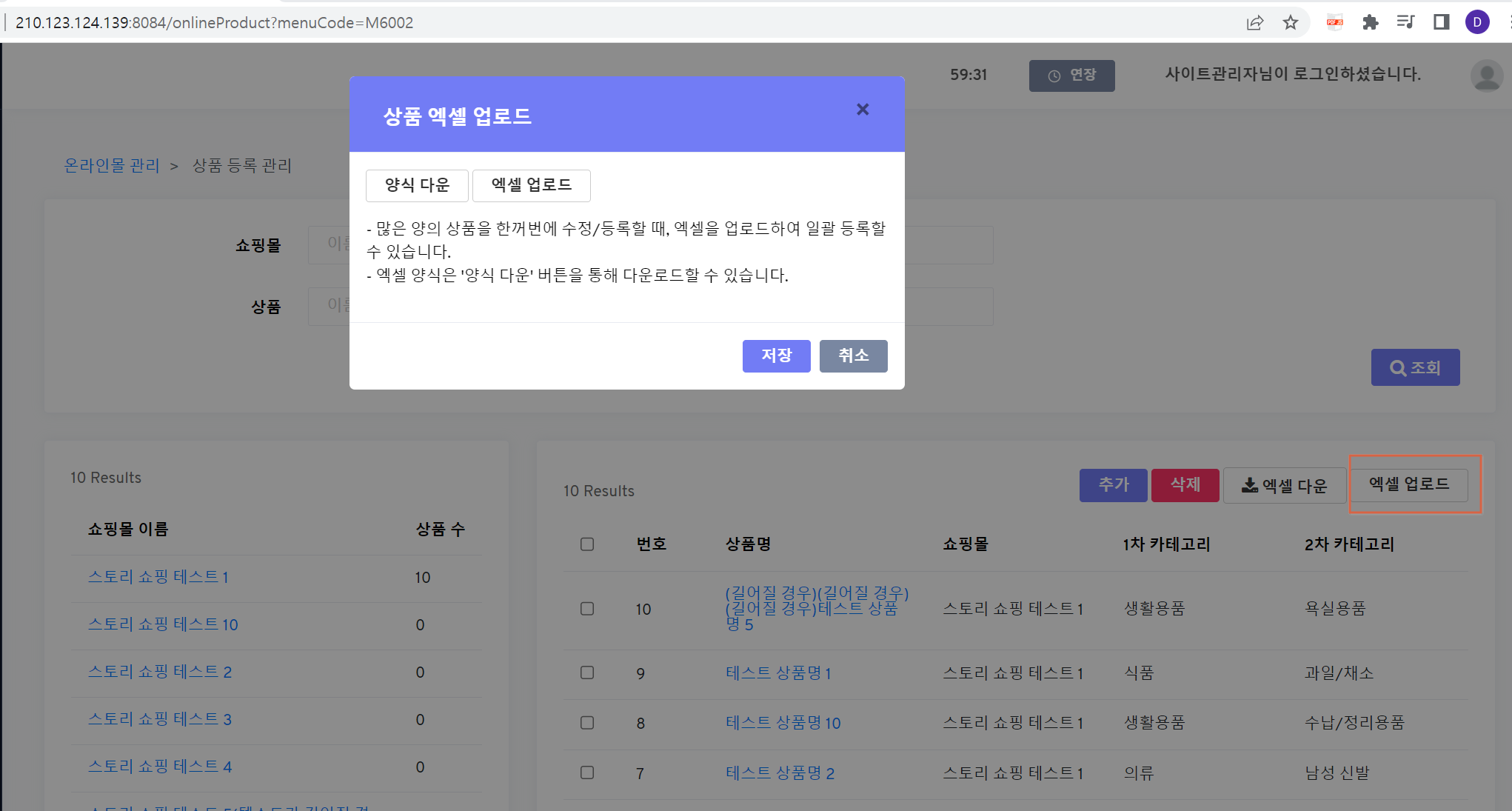 Example
상품 정렬 기준(메뉴) 추가 예정
1
2
스마트 오더 관리  > 매장 관리
1.Menu navigation
  스마트 오더 관리 > 매장 관리 (store mall management) > 엑셀 업로드 (excel upload)

2.엑셀 업로드 button
  - Add the button next to 엑셀 다운 button
  - if clicks, open the modal

3.Modal
  1) title : ‘매장 엑셀 업로드‘
  2) content area
    “- 많은 양의 매장을 한꺼번에 수정/등록할 때, 엑셀을 업로드하여 일괄 등록할 수 있습니다.
    - 엑셀 양식은 '양식 다운' 버튼을 통해 다운로드할 수 있습니다.”
    a) 양식 다운 button
      - if clicks, download sample excel (‘매장_등록_양식.xlsx’)
    b) 엑셀 업로드 button
      - if clicks, open file selection and if file is selected, show selected file name next to the button with x icon
  3) buttons
    a) 저장(save)
      - if clicks, show confirm msg.(“매장 엑셀 업로드 하시겠습니까?”)
      - if YES, do the process and clos the modal and reload product Grid
    b) 취소 (cancel) : if clicks, close the modal

4.Process for excel upload
  1) logic
     INSERT st_mall     - mall_type = ‘store’
     - reg_date / reg_user_seq
  2) excel columns
    a) 매장 이름 : {mall_name}
    b) 역사 코드 : {station_code}
    c) 업종/용도 : {business_sector}
    d) 카테고리 : {store_category_code}       - get st_code_dtl.code with grp_code = “SO” AND code_name=“{excel column(truncated)”
    e) 건물 내 위치 : {mall_location}
    f) 평균 소요 시간 : {business_hours}
    g) 담당자명 : {manager_name}
    h) 담당자 연락처 : {manager_phone}
    i) 매장 주문 불가 여부 (Y/N) : {no_order_yn}      - if value is “Y” or “y”, set “Y”
      - else set “N”
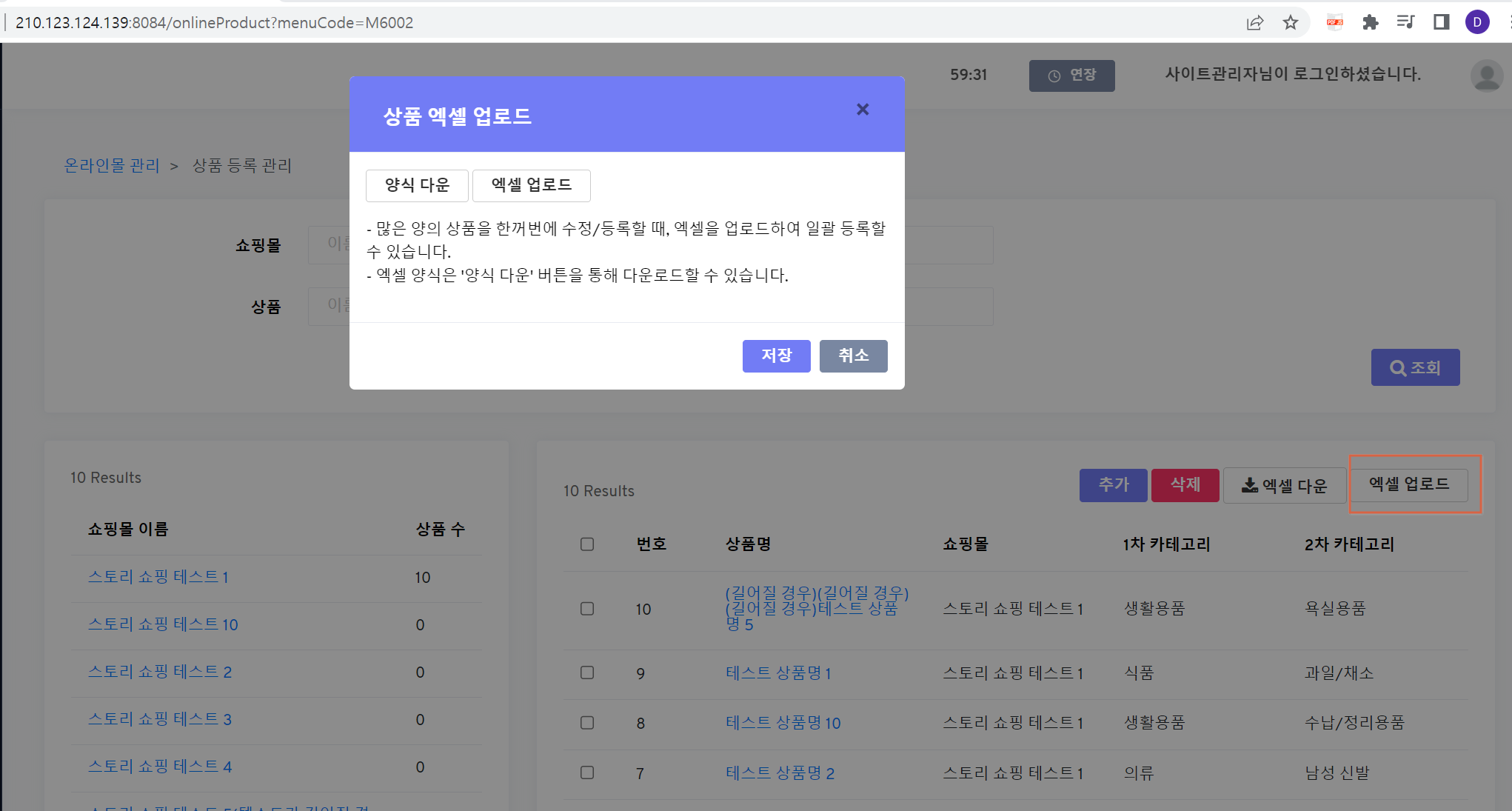 Example
상품 정렬 기준(메뉴) 추가 예정
1